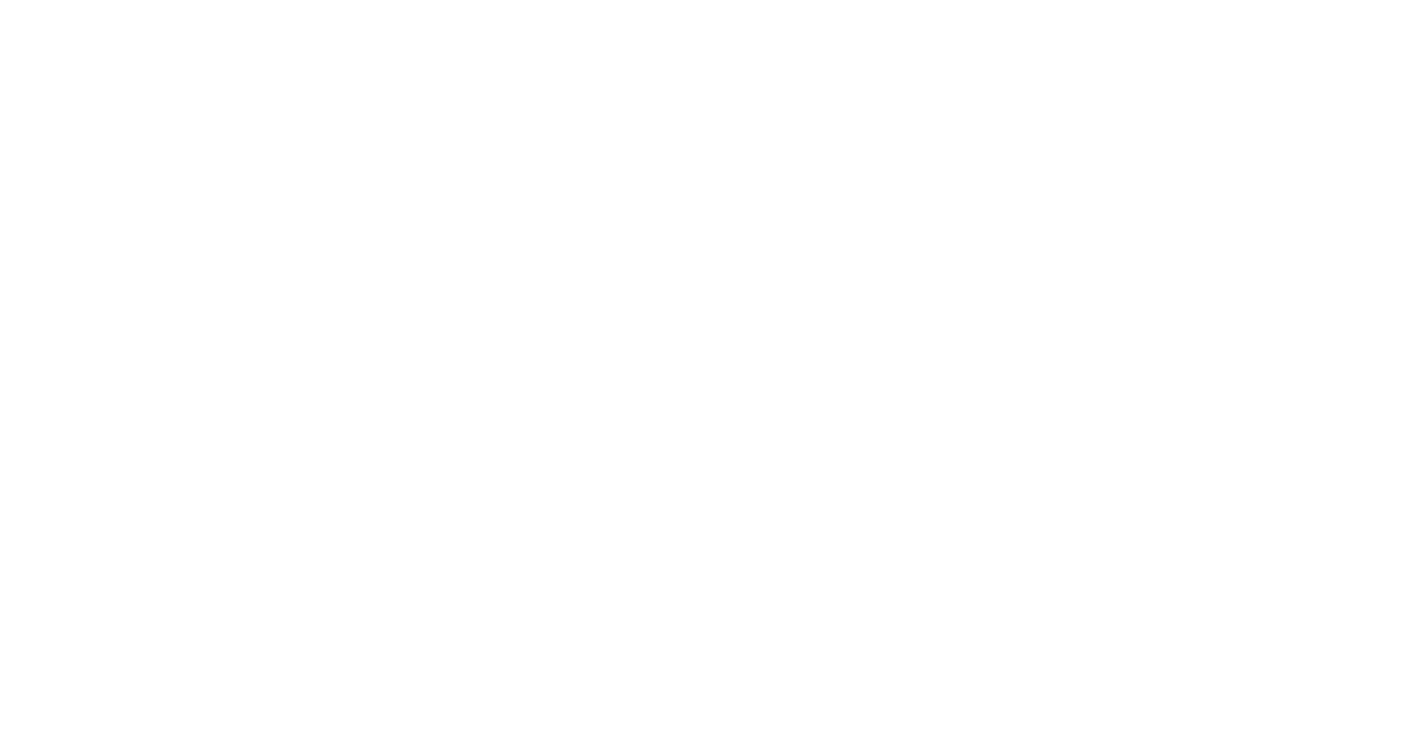 Psalm 142 (DNP)	t. A.J. Molenaar; m. Genève 1551
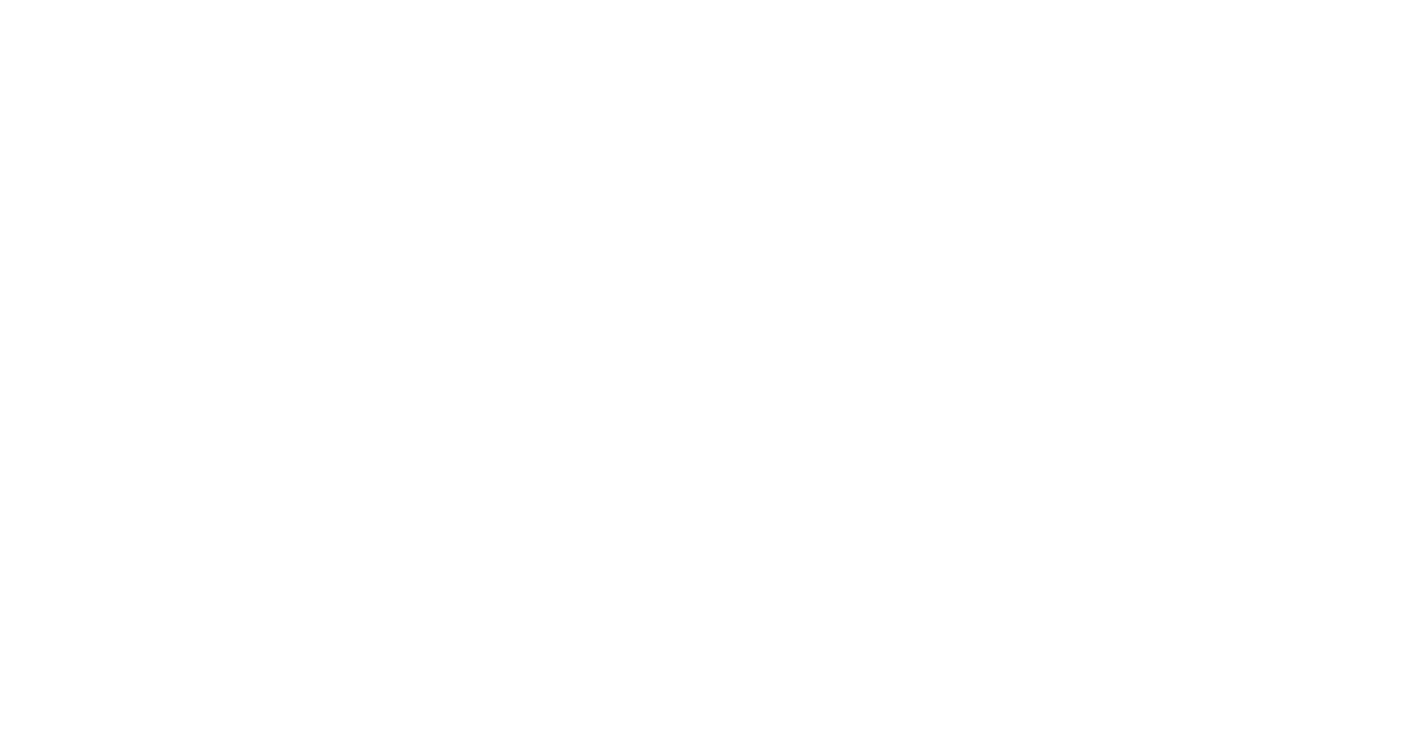 Psalm 142 (DNP)	t. A.J. Molenaar; m. Genève 1551
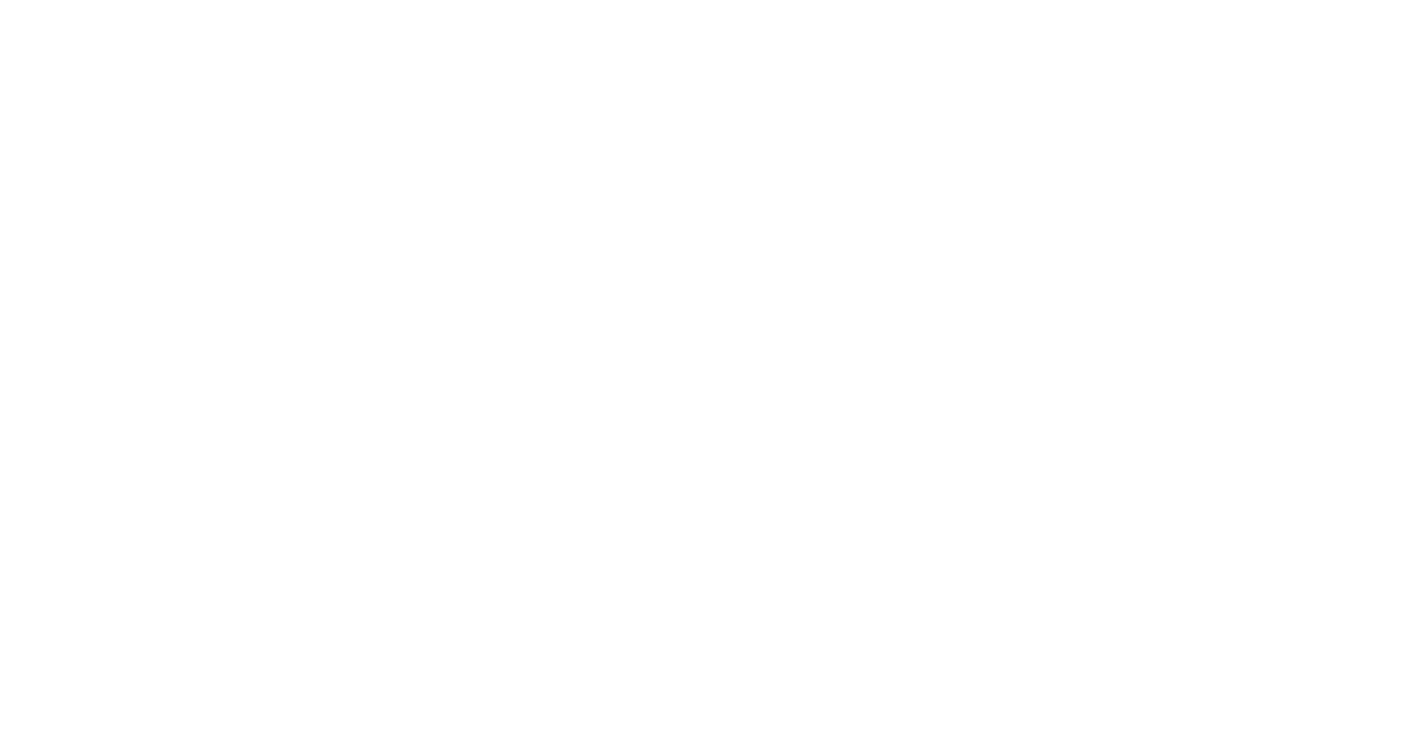 Psalm 142 (DNP)	t. A.J. Molenaar; m. Genève 1551
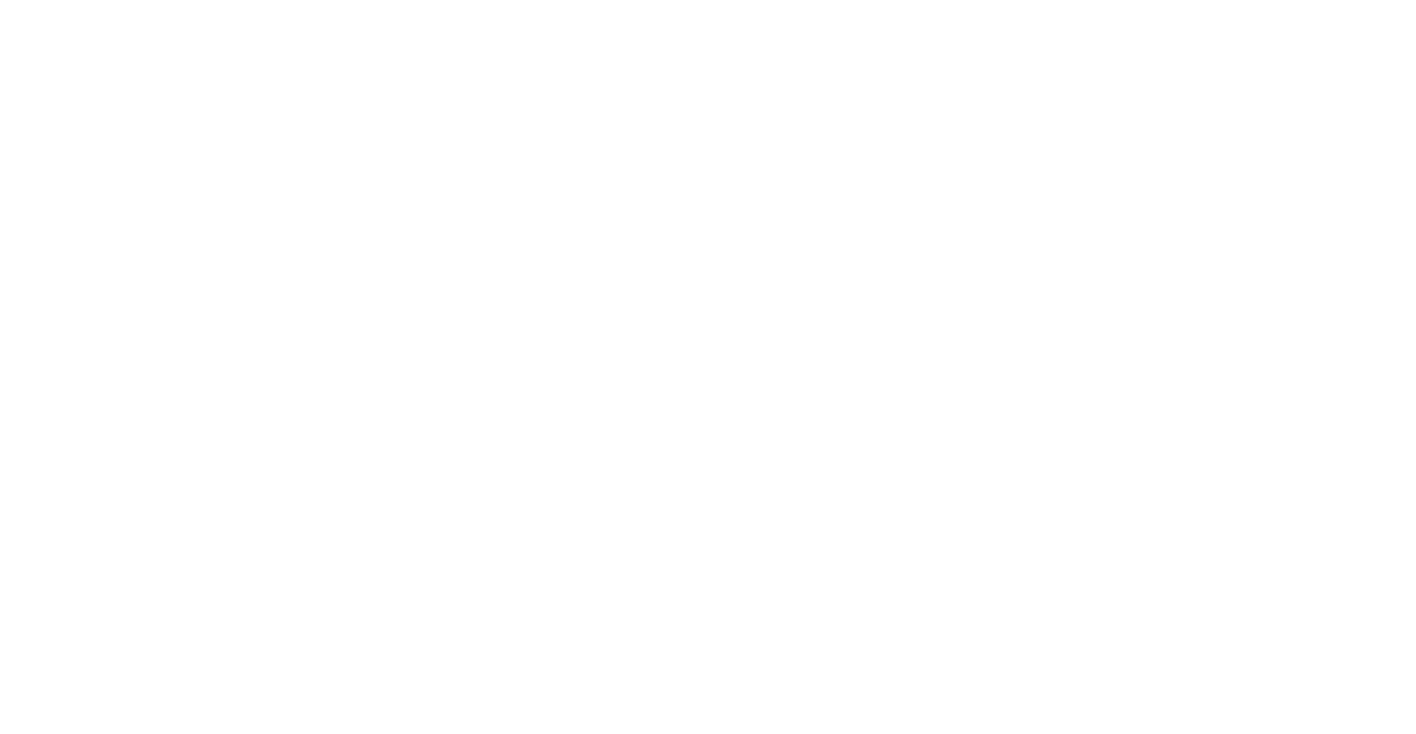 Psalm 142 (DNP)	t. A.J. Molenaar; m. Genève 1551
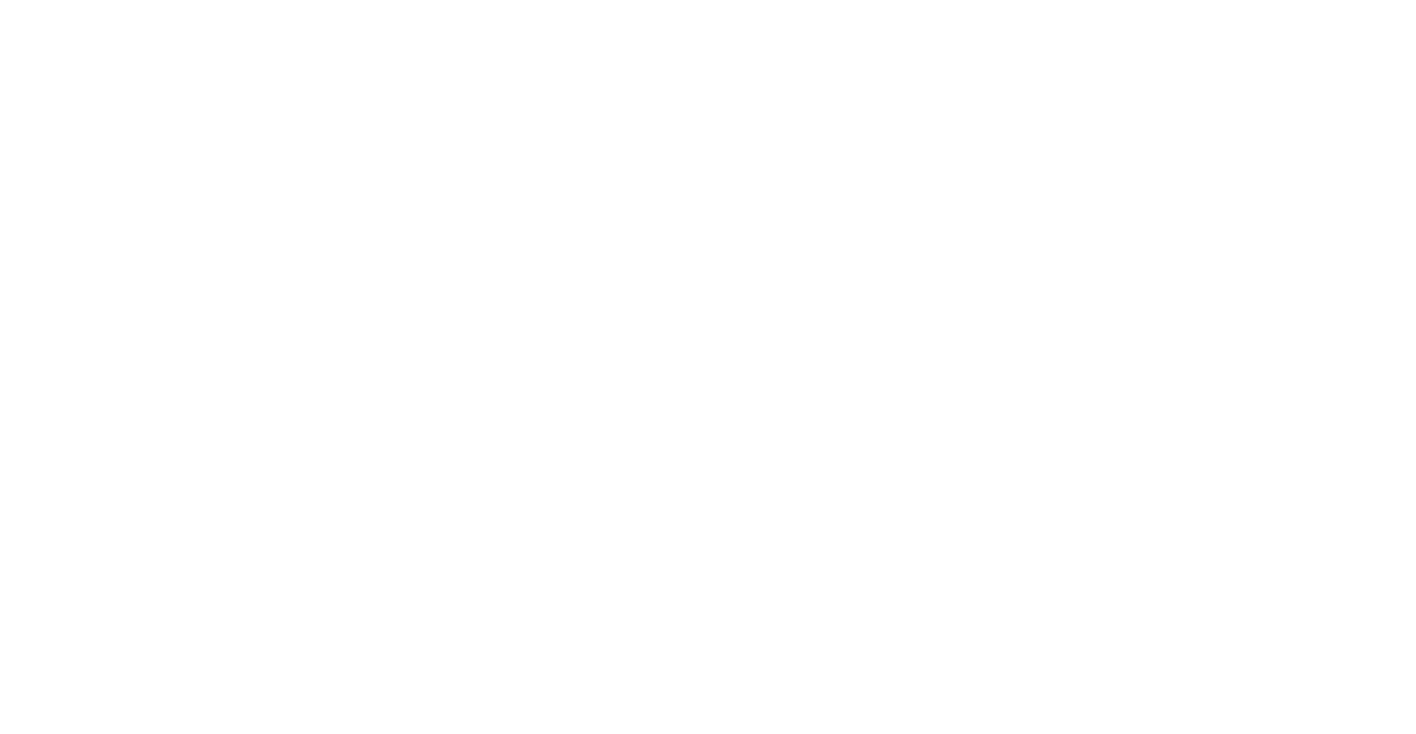 Psalm 142 (DNP)	t. A.J. Molenaar; m. Genève 1551
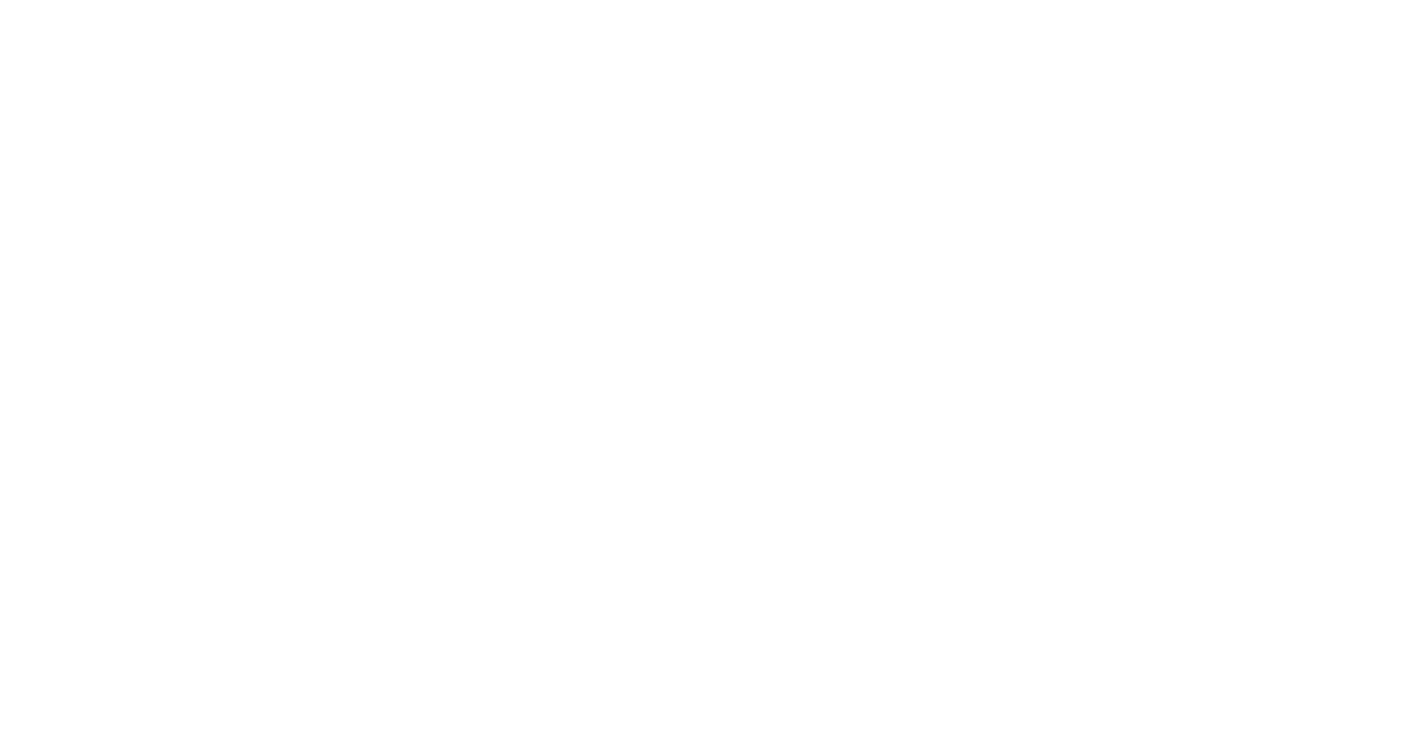 Psalm 142 (DNP)	t. A.J. Molenaar; m. Genève 1551